Medium & Large-Scale Deployments
CFN 
Template
AWS 
Marketplace
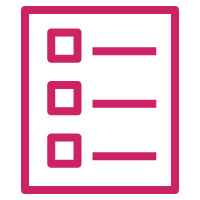 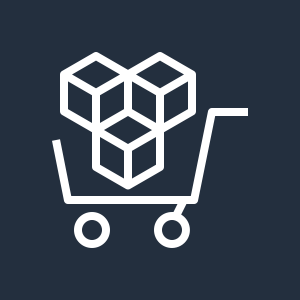 AWS Cloud
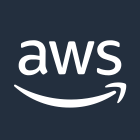 CFN Stack To Launch Remote Desktop with Vivado
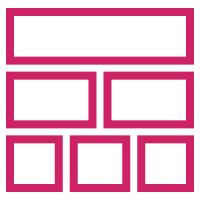 Availability Zone
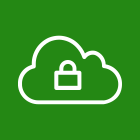 VPC
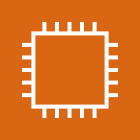 Remote Desktop
Xilinx Vivado Design Suite and NICE DCV
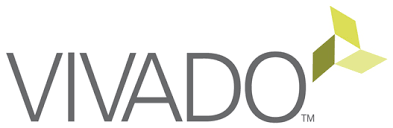 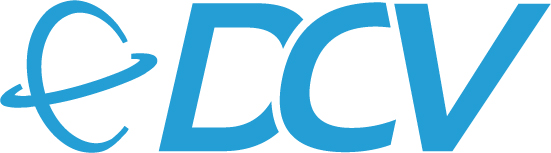